Board of Scientific CounselorsUpdate from the NCHS Director
Brian C. Moyer, Ph.D., NCHS Director
May 5, 2020
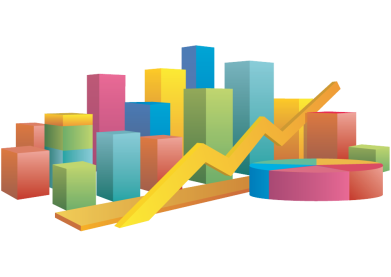 New NCHS Director
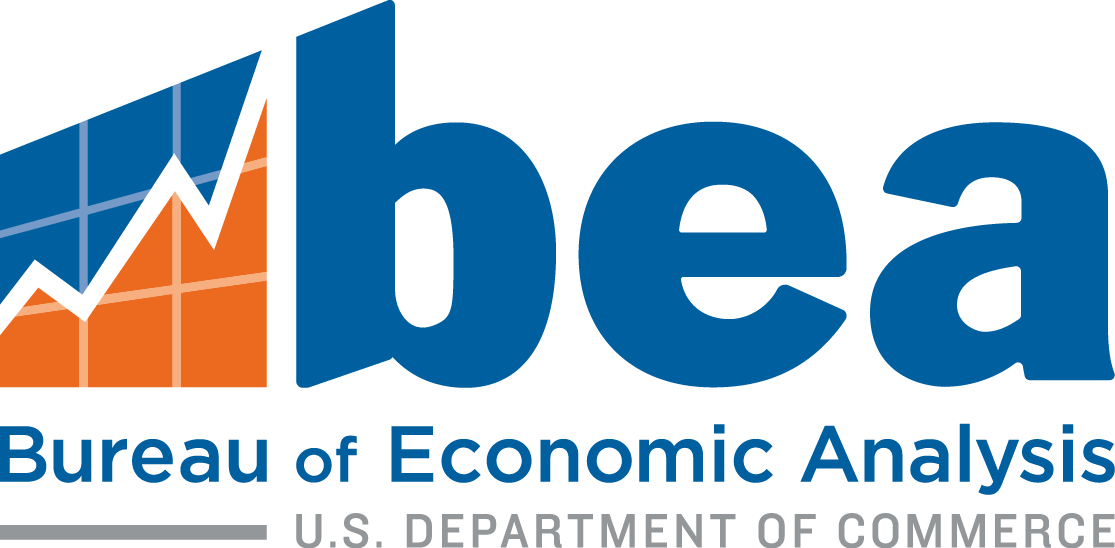 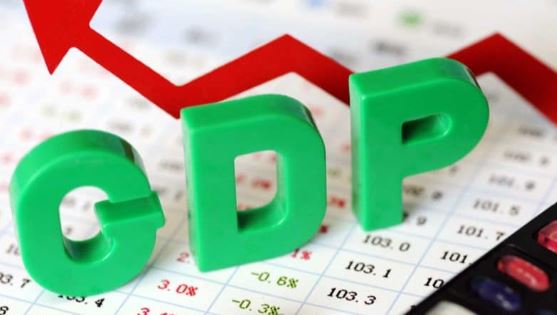 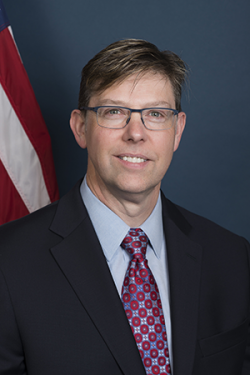 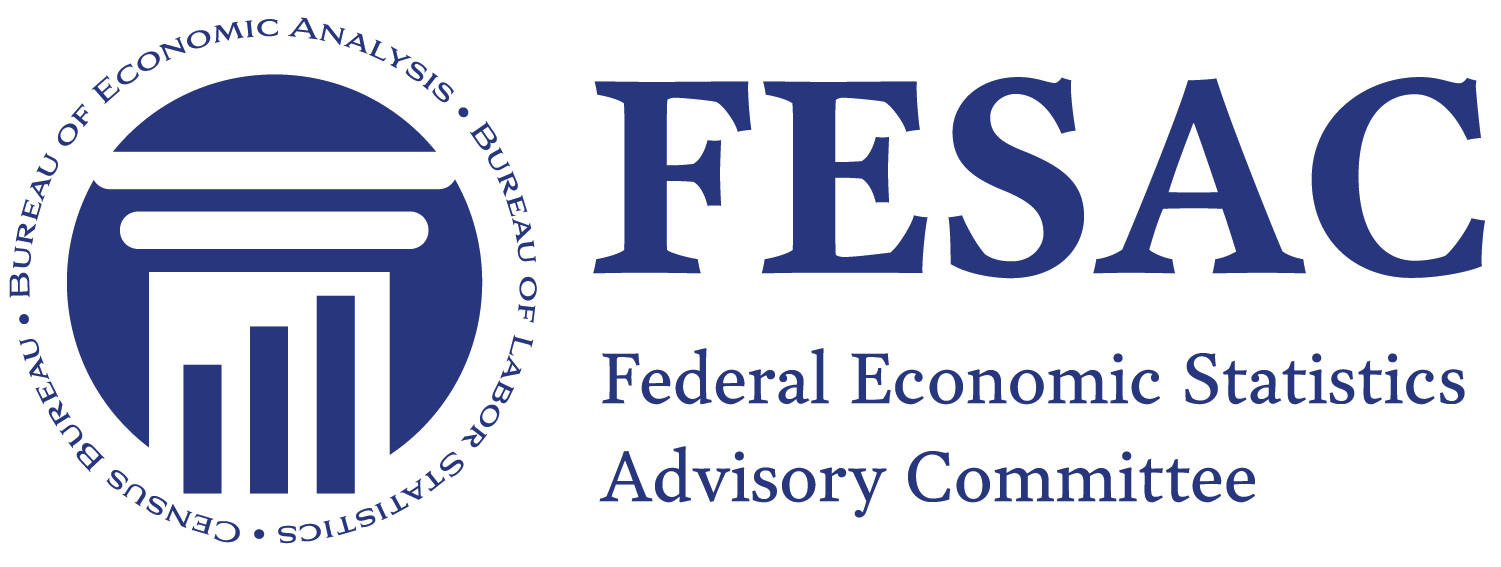 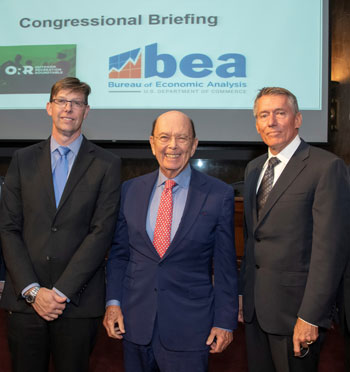 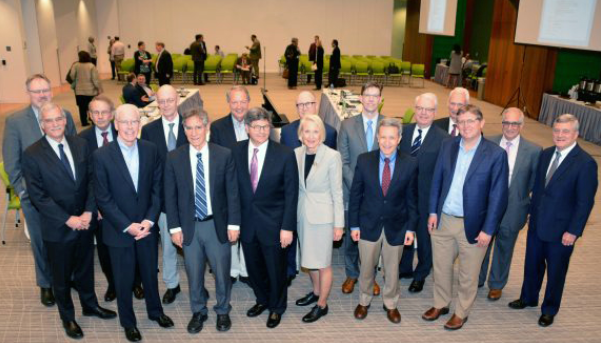 Toward an NCHS Vision …
Data modernization
Harness new data sources and techniques
Expand the capacity and scope of statistical analysis
Connect data across the statistical system
An NCHS Workforce for the Future
Coordinate
Collaborate
Empower
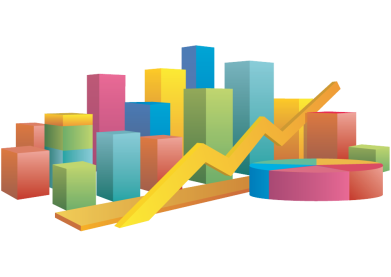 The COVID-19 Response
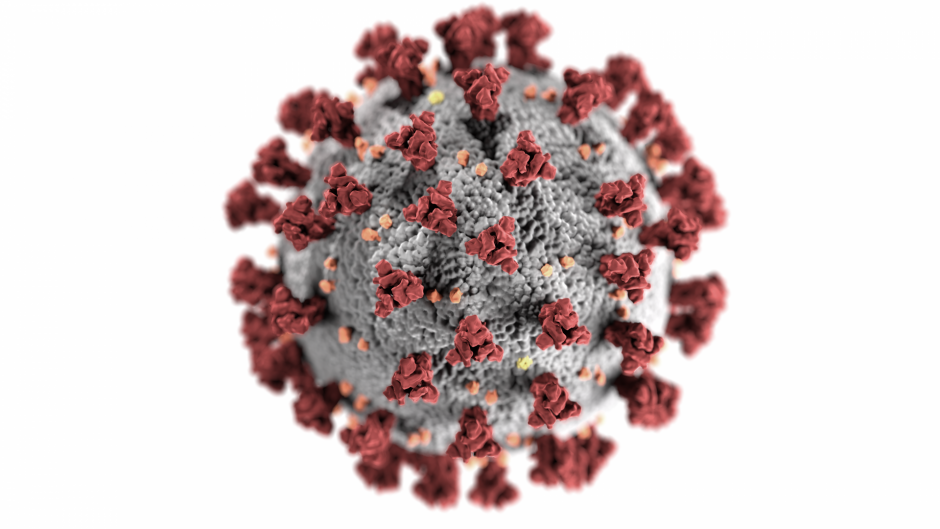 NCHS is …

Accelerating the availability of our statistics
 
Expanding our existing surveys

Partnering with the federal statistical community
FY 2020 Budget
*Amount includes funding for administrative and business services through the CDC Working Capital Fund.
Not included: NCHS relies on additional funding from CDC’s Public Health and Scientific Services Account, about $14 million annually.
Public Health Data Modernization Initiative
$50 million allocated to CDC for public health data modernization in the FY 2020 appropriations
Specific Congressional report language highlighted NCHS as a key recipient and implementer of these data modernization funds
To date, NCHS has received $3.4 million 

$30 million requested for public health data modernization in the FY 2021 President’s Budget request
No mention of NCHS in the request for these funds
FY 2021 President’s Budget
Realignment of NCHS budget, not an increase in funding
Reduction in funding for FY 2021 by $5.4 million
COVID-19 Supplemental Funding for CDC
The Coronavirus Preparedness and Response Supplemental Appropriations Act
Became Public Law on March 6, 2020

$2.2 billion allocated to CDC

The first supplemental of four passed to date
NCHS has received $2 million to date
Supports vitals reporting

Additional funding requests TBD
The Coronavirus Aid, Relief, and Economic Security (CARES) Act
Became Public Law on March 27, 2020

$4.3 billion allocated to CDC

The third supplemental of four passed to date
NCHS has not received any funding to date

NCHS is working with CDC to provide input on the allocation of public health data modernization funding ($500 million)
Paycheck Protection Program and Health Care Enhancement Act
Became Public Law on April 24, 2020

$1 billion allocated to CDC

The fourth supplemental of four passed to date 

Requires monthly reports from CDC on COVID-19 cases, hospitalizations, and deaths, including data grouped by demographic characteristics (race, ethnicity, age, sex, geographic region)
Recent Reports …
Upcoming Reports …
Increase in Suicide Mortality

Hypertension Prevalence and Control Among Adults

Marriage Rates in the United States, 1900 through 2018

Electronic Cigarette Use Among U.S. Adults
Sexual Activity and Contraceptive Use Among Teenagers Aged 15 – 19

Births: Provisional Data for 2019
Departing BSC Members,Thank you for your Advice and Service!
Ninez Ponce, M.P.P., Ph.D.

Mark Hayward, Ph.D.

Prashila Dullabh, M.D.

Darrell Gaskin, Ph.D.

Robert Santos, M.A.